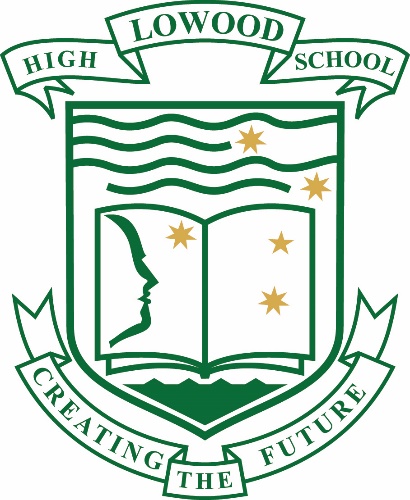 Essential English
Applied Subject
Essential and Applied Subjects
Applied subjects are suited to students who are primarily interested in pathways beyond senior secondary schooling that lead to vocational education and training or work. 
Results in Applied subjects contribute to the award of a QCE and one Applied subject result may contribute to an ATAR. 
At Lowood SHS we do not recommend students wishing to undertake an ATAR enter an Applied subject. 
Students will need solid foundational skills in literacy, numeracy, applied learning, community connections and core skills for work from which to work in an Applied subject.
Frequently Asked Questions
Why are there pre-requisites to enter this subject?

There is no pre-requisite for Essential English. 
This course uses the foundational skills learnt in P-10 to further develop skills required for future employment and study.
Frequently Asked Questions
What are the Units and Topics studied in this subject?
Frequently Asked Questions
What texts do we study in this subject?
Some of the texts you study are listed below. 
Year 11: 
The Happiest Refugee  by Ahn Do
Puberty Blues (television program)
Year 12: 
Collection of songs and poetry from contemporary artists
The Story of Tom Brennan by J. C Burke
Frequently Asked Questions
What assessments do I have to complete in this subject? (Year 11)
Frequently Asked Questions
What assessments do I have to complete in this subject? (Year 12)
Frequently Asked Questions
Does this subject have an external exam and what is it worth?

No. Essential English does not have an external exam. 
HOWEVER, it does have a Common Internal Assessment. 
This assessment is developed by the QCAA and marked internally by the school.
The common internal assessment (CIA) in Essential English is common to all schools and administered under controlled conditions, appropriate to the context of the school.
The CIA assists in strengthening reliability and validity in Essential English. The CIA models best assessment practice, which teachers can apply to other internal assessments, including the:
application of assessment standards
depth of treatment of subject matter.
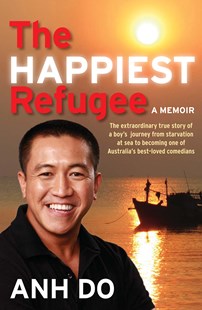 Year 11 Text Samples
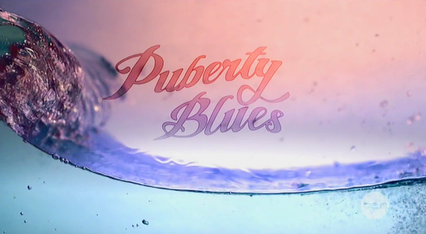 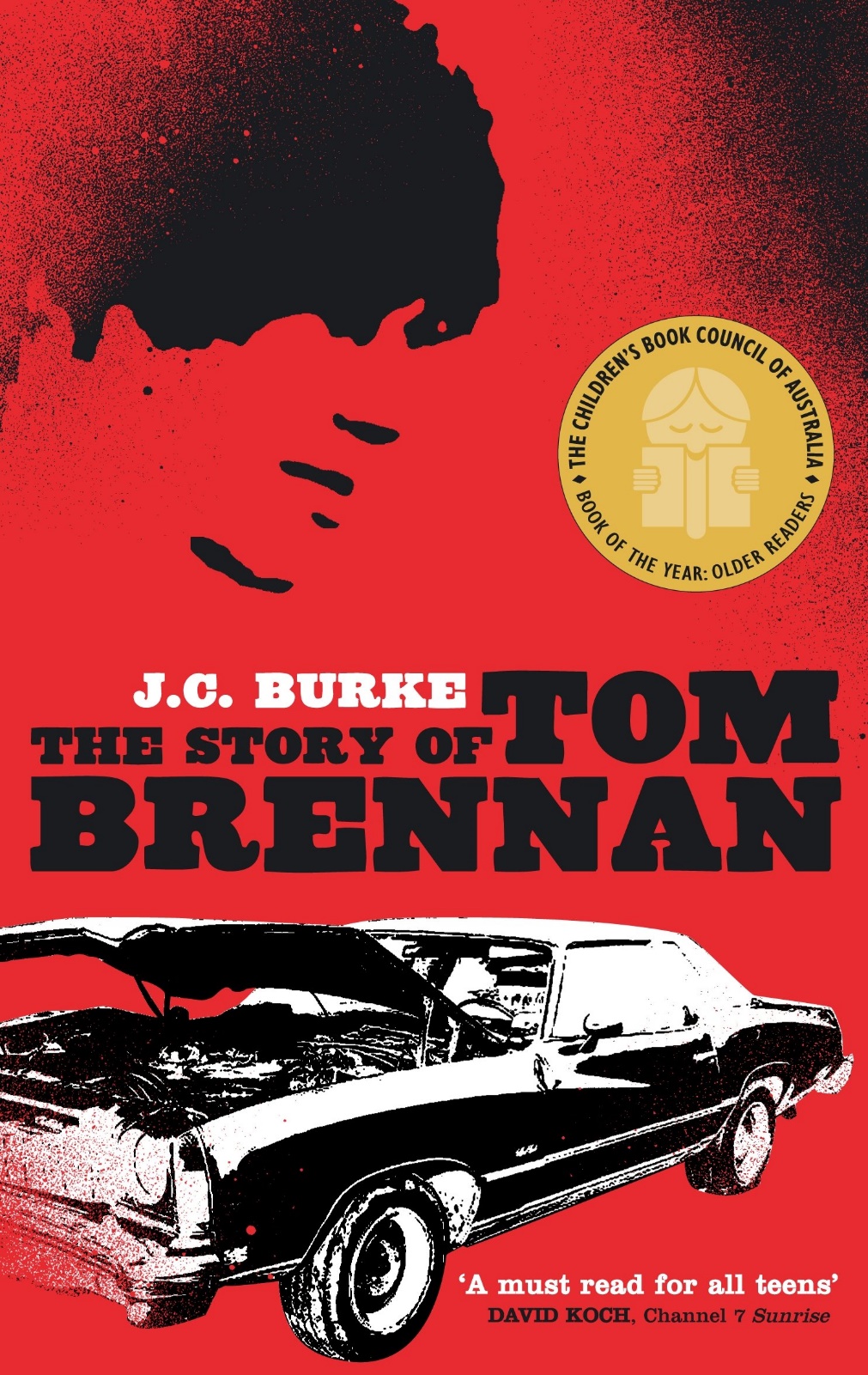 Year 12 Text Samples
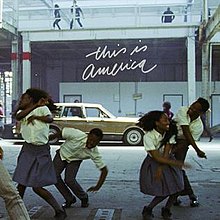 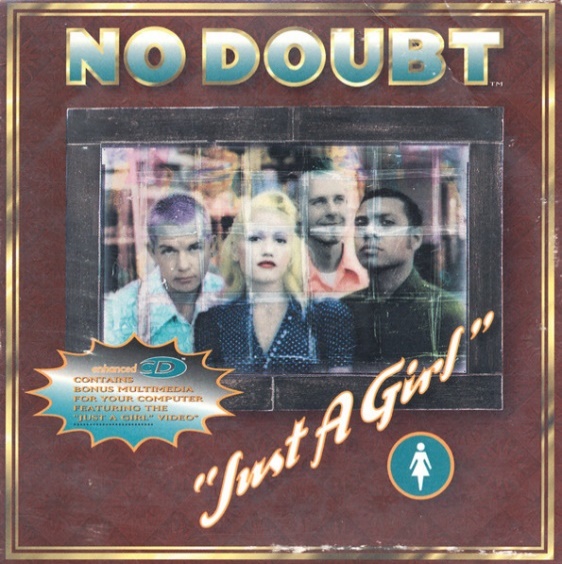 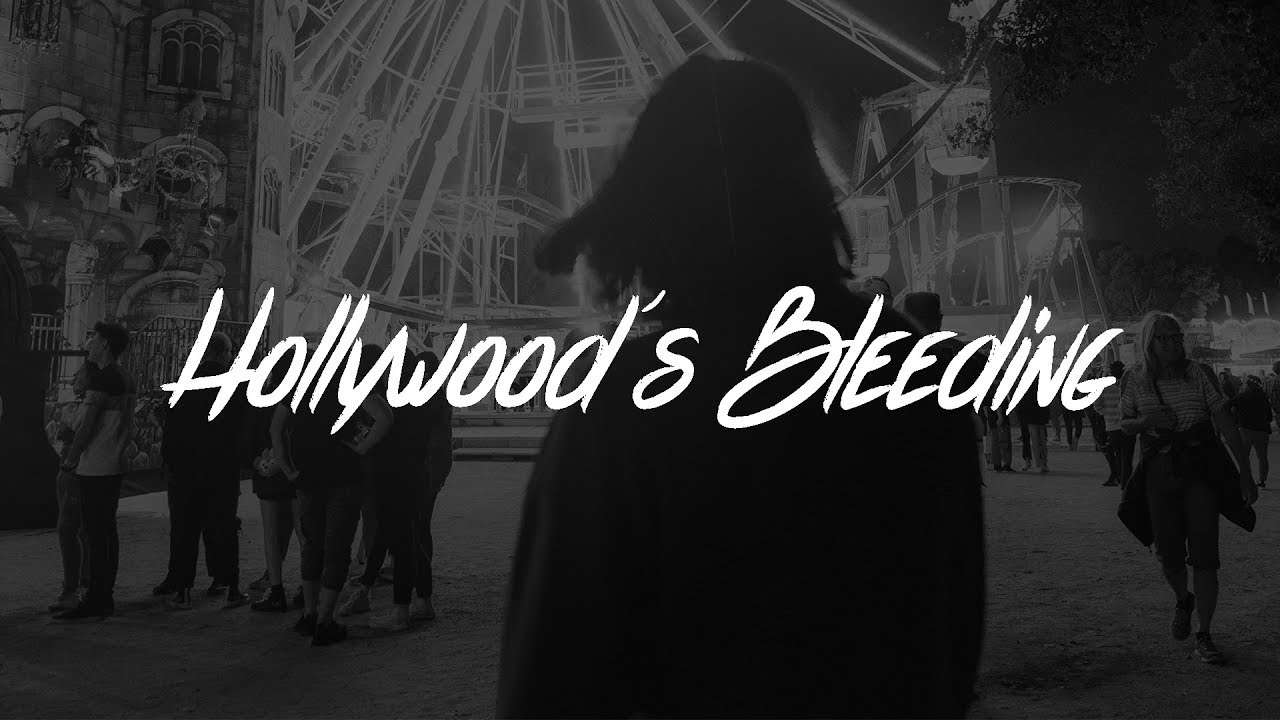 Contact Details
If you require any further details about this course please feel free to contact: 

Subject area Teacher: 	Amber Blums 
			amblu0@eq.edu.au	
			Chris Savage
			csava35@eq.edu.au 
			Laura McKay
			lxmck6@eq.edu.au 
			Michael Bates
			mrbat0@eq.edu.au 
Head of Department: 	Emma Hayes
			ehaye40@eq.edu.au